Open huis in data lakehouse
Demo 07-08-2023
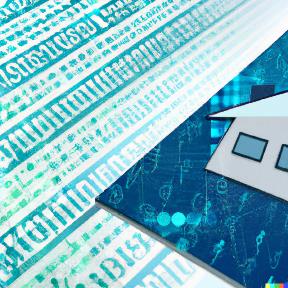 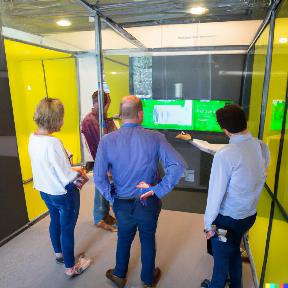 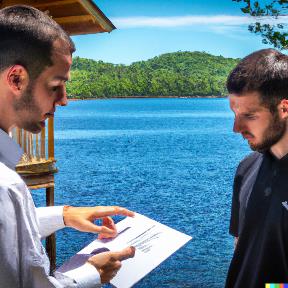 Afbeeldingen: Interpretatie van Dall-E (AI afbeeldingengenerator) van "Open huis in data lakehouse"
Inhoud
Benodigde gegevens
Gegevens ophalen en opslaan
Welke data hebben we nu
Geplande verbeteringen
Benodigde data
Nodig voor het uitvoeren van de dataplatform-taken
Aangesloten verhard oppervlak:
GWSW, BGT
Rioolvreemd water:
Gebieden, gemalen, debiet, neerslag, dwa
Overstorten:
Overstortlocaties, waterstanden riool, waterstanden opp. water
Data opslaan
API t/m RAW: Automatisch ophalen van ruwe data
BASE: Verwerken naar uniforme basis
ENRICHED t/m Power BI: Klaar om mee te rekenen en te presenteren
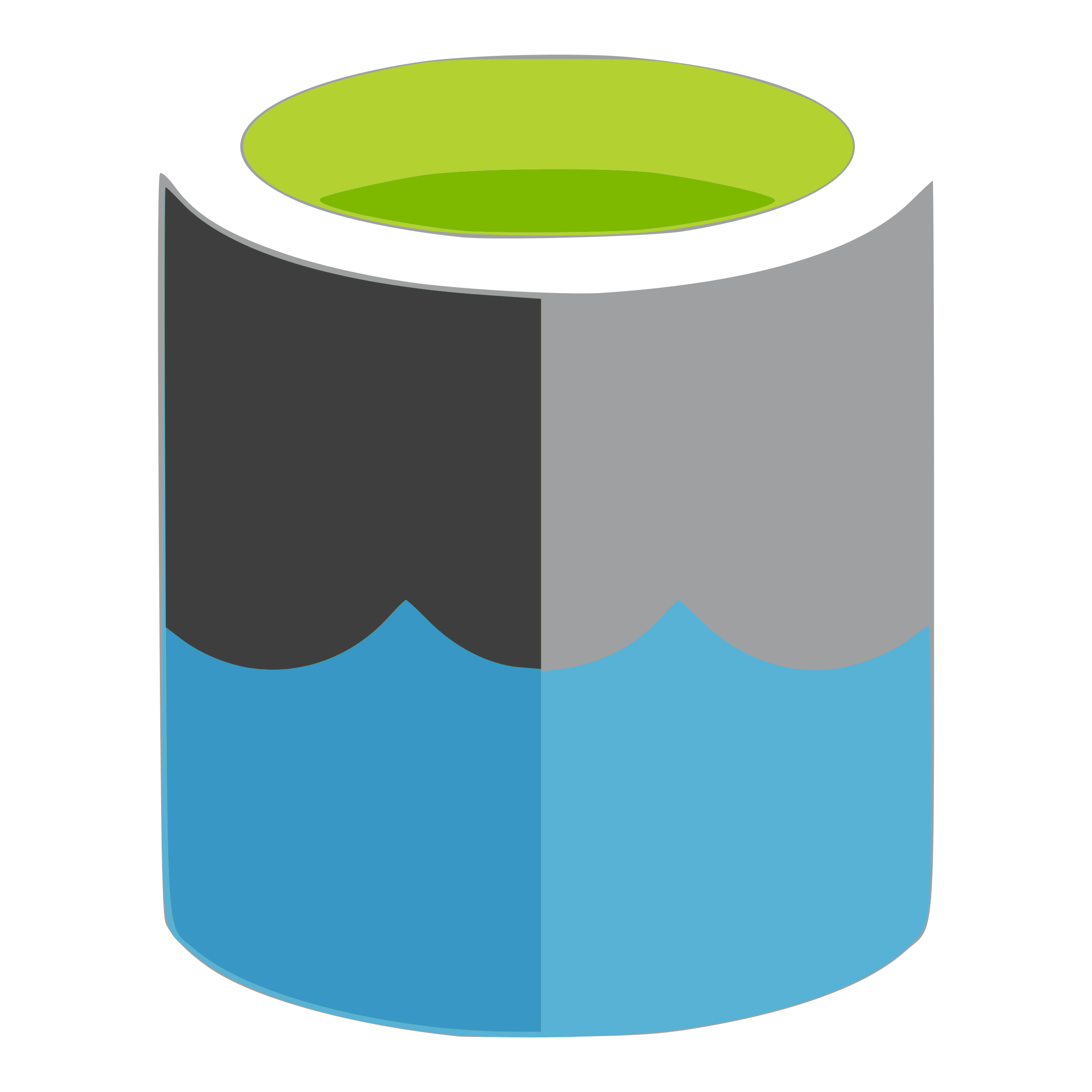 Data lakehouse
View Laag
RAW
ENRICHED
BASE
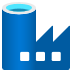 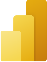 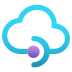 Gebruikers
API
Power BI
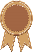 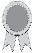 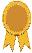 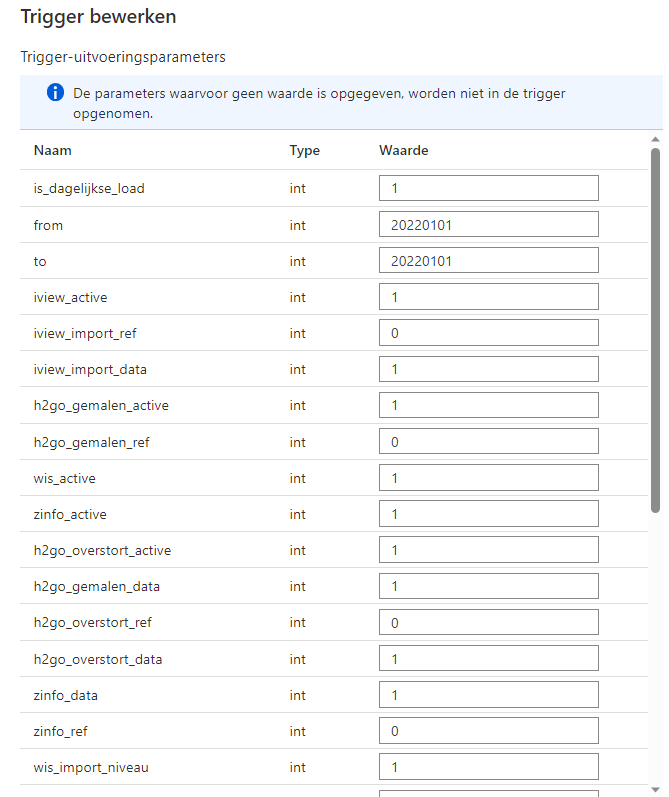 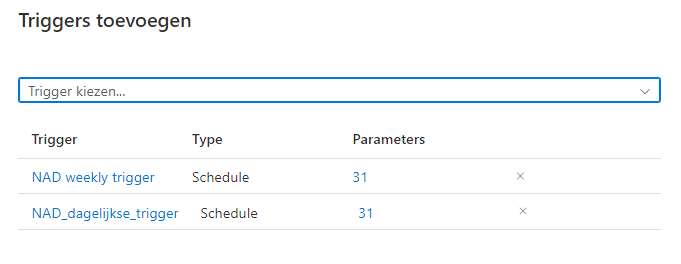 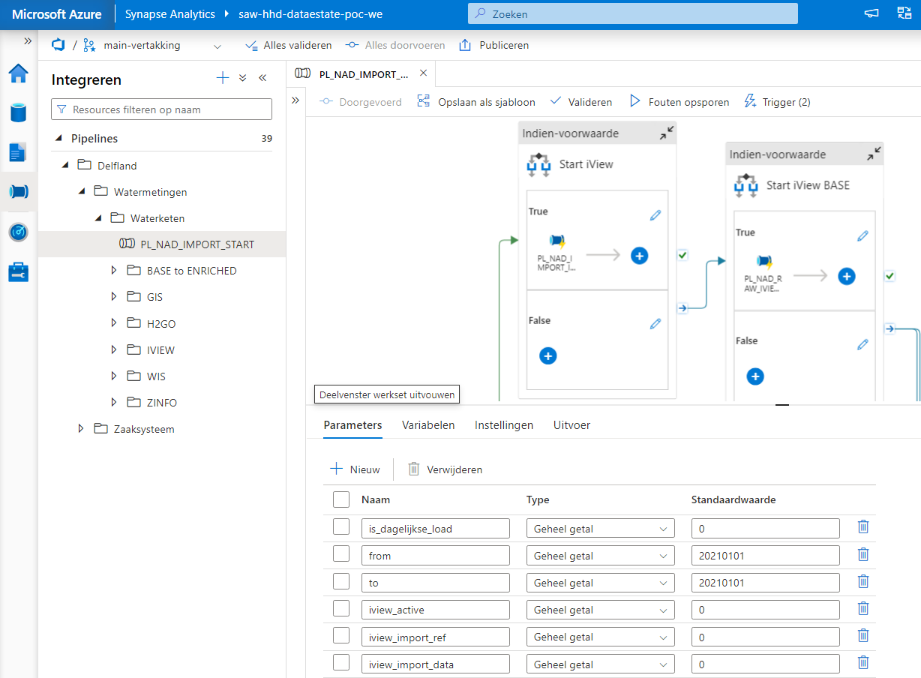 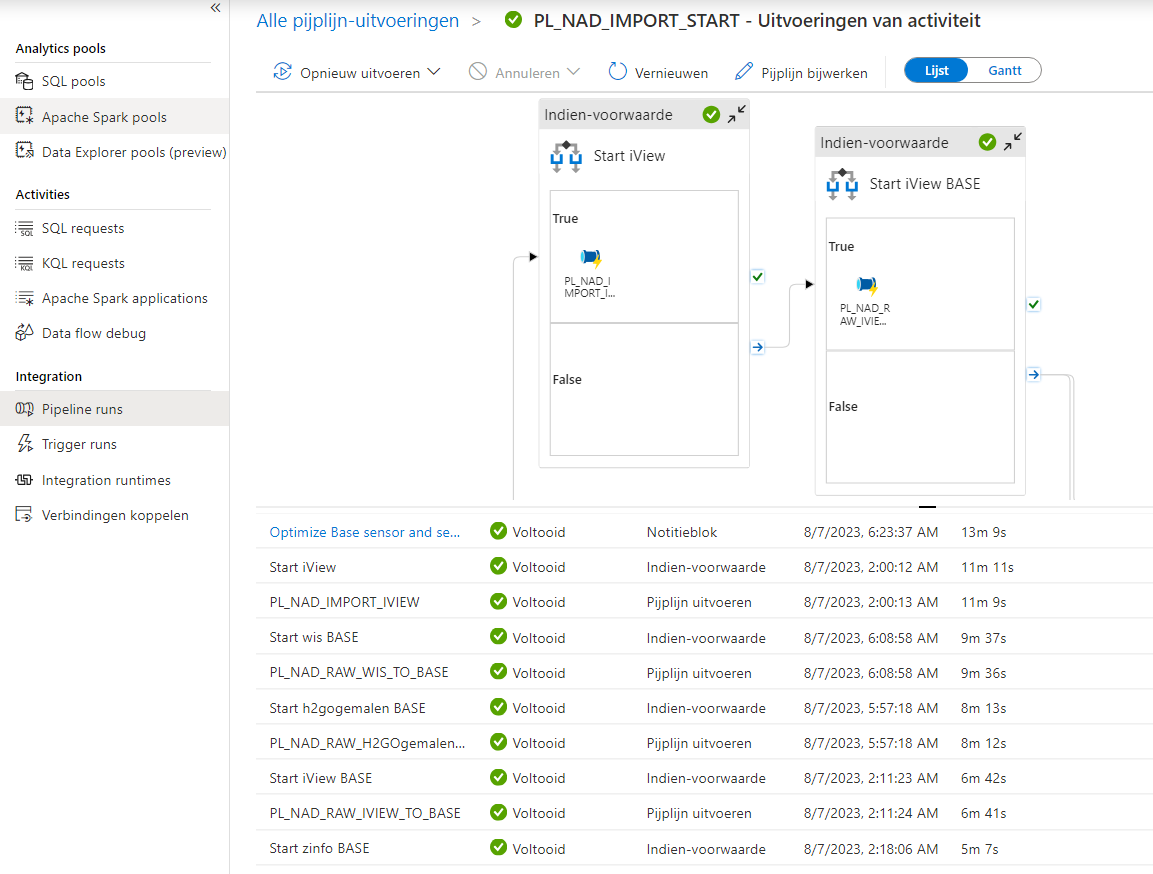 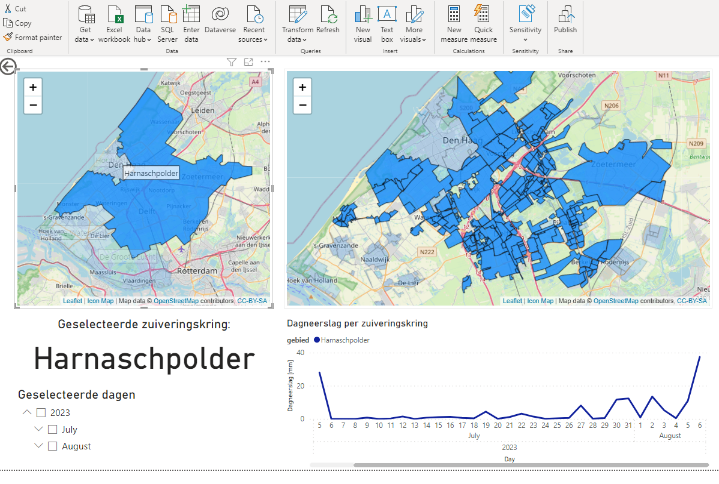 Gegevens in het data lakehouse
GIS gegevens
Vervuilingseenheden
Metingen:
Neerslag
Niveau
Debiet
Debiet
Niveau
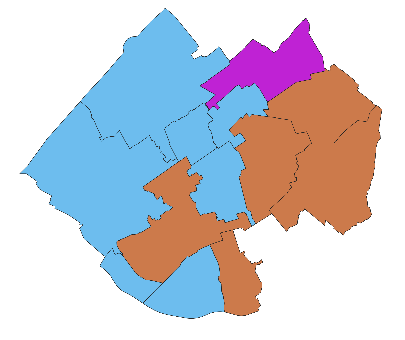 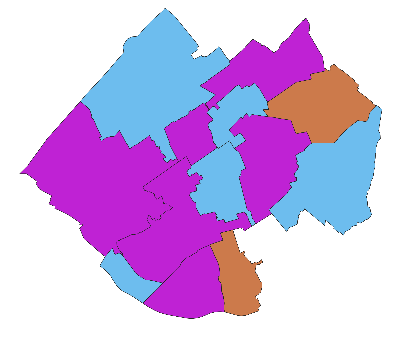 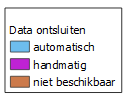 Geplande verbeteringen
Automatisch ontsluiten Aquaview
Toevoegen kenmerkenbladen
Updaten overstortlocaties
Verder optimaliseren dataflow
Afhankelijk van nieuwe taken
Volgende onderwerp: dashboard rioolvreemd water
Andere vragen tijdens Dataplatform on Tour of stuur ze naar Arie Markus (arie.markus@denhaag.nl)